বিদ্যালয় ২৬ মার্চ ২০২১ রাতে আলোক সজ্জা করা হয়
সীমিত আকারে বাতাকান্দি উচ্চ বিদ্যালয়ে ২৬ মার্চ ২০২১ দিনে আলোচনা ও সাংস্কৃতিক অনুষ্ঠান করা হয়
২৬ মার্চ ২০২১
২৬ মার্চ ২০২১
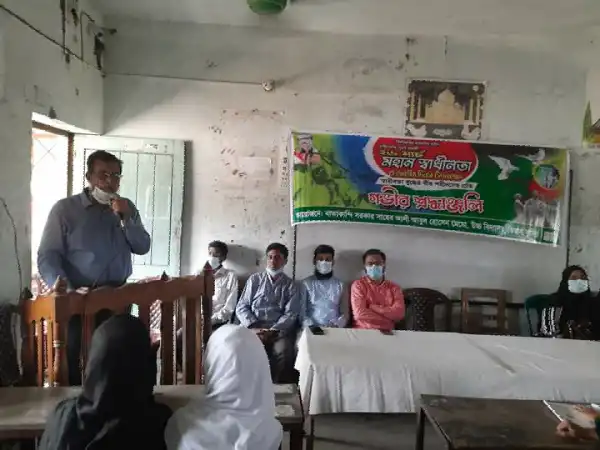 ২৬ মার্চ ২০২১